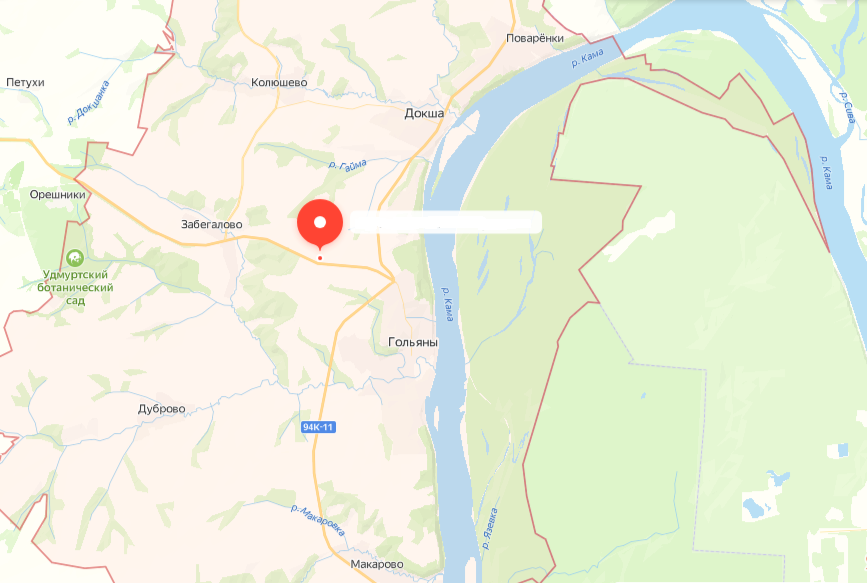 Муниципальное образование Гольянское
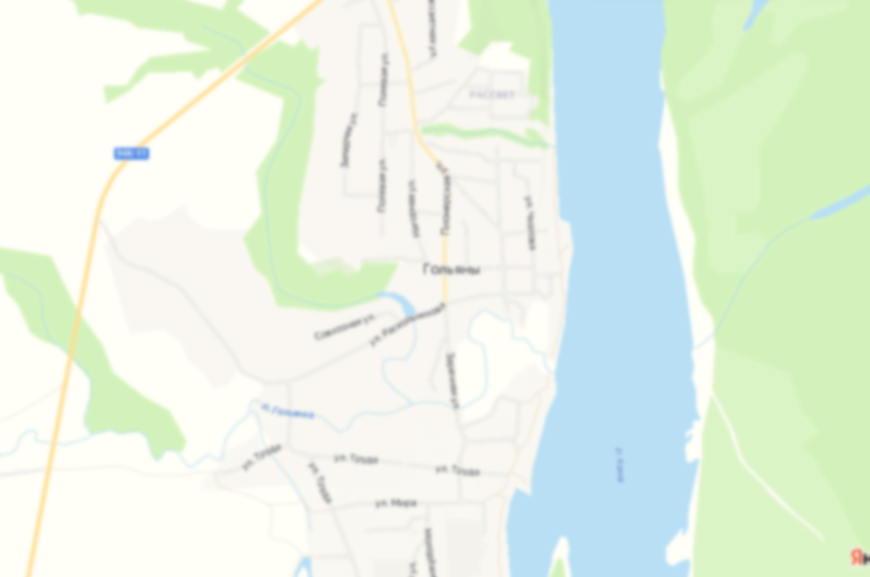 Село Гольяны
Первое упоминание о Гольянах встречается в описях 1621 год «Деревня Гольян на реке Каме…». Согласно дозорной книге того же 1621 года в Гольяна.х
Ко времени основания графом Шуваловым Ижевского Завода в 1761 году, Гольяны уже существовали. Металл с Урала доставлялся водным путем самосплава на барках в Гольяны, как к месту кратчайшего пути на заводы последние 40 верст перевозился туда на лошадях. Население села Гольяны занималось земледелием, перевозкой на лошади грузов
и пассажиров в Ижевский завод, разгрузкой судов на пристани, а некоторые – торговлей.

В конце XIX - начале XX века на берегу Камы на площади находилась каменная церковь колокольней и каменной оградой с железной решеткой, вокруг обсаженная деревьями (Крестовоздвиженская церковь). На воде у берега против центра стояло три дебаркадера пристани пароходных фирм «Братья Каменские и Н. Мешков», «Акционерное общество И. Любимов и Ко», общества «Русь» и общества «Кавказ – Меркурий» и «Восточное». На берегу против пристаней находилось до восьми торговых лавок, торговали также и на столиках около мостков. Рядом с лавками с одной стороны была чайная «Общества трезвости», а с другой стороны через дорогу располагались склады Ижевского оружейного завода.

Трактовая дорога Ижевск – Сарапул – Елабуга проходила через Гольяны и село это, стоявшее на пути большого движения, было очень оживлено. Кратчайший путь в Ижевск со стороны Камы был только через Гольяны. С началом Первой мировой войны, потребовалась быстрая транспортировка изделий Ижевского завода на пристань. Железнодорожная магистраль Казань – Екатеринбург с веткой на Ижевск еще не существовала, поэтому в 1915 году была спешно проложена узкоколейная железная дорога. На ней на завод подвозилось металлургическое сырье (чугун, руда, гравий и т.д.). Однако Гольянская узкоколейная ветка не справлялась с перевозками, весной и осенью часто размывало полотно, зимой мешали снежные заносы. 
В Гольянах была больница – три деревянных здания постройки 1897 Заводская гостиница на три номера. Водяная мельница, ветреная мельница, три купеческих каменных магазина. В 1920 году железную дорогу Ижевск - Гольяны разобрали. В середине 1960-х годов пристань закрыли. Впоследствии склад был упразднен, а здание – заброшено. В настоящее время здание памятника пустует и имеет существенные утраты.
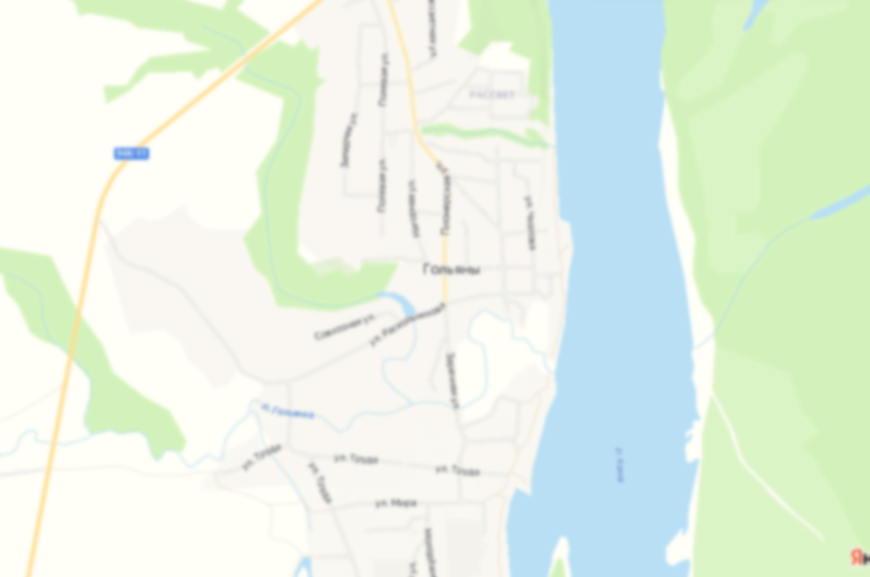 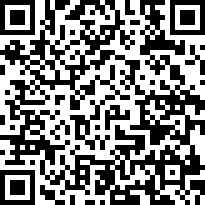 Интерактивное пространство Русская изба в с.Гольяны
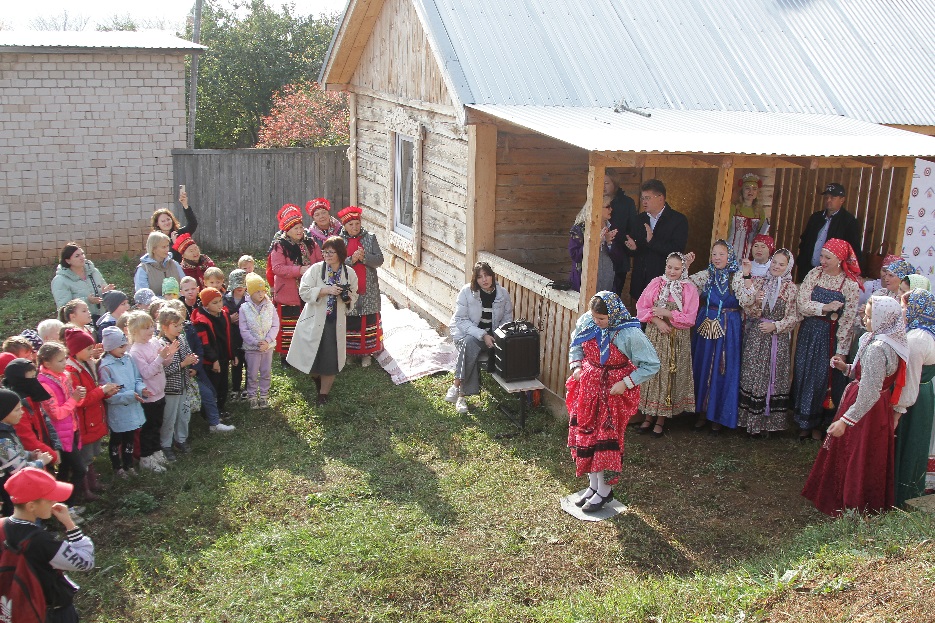 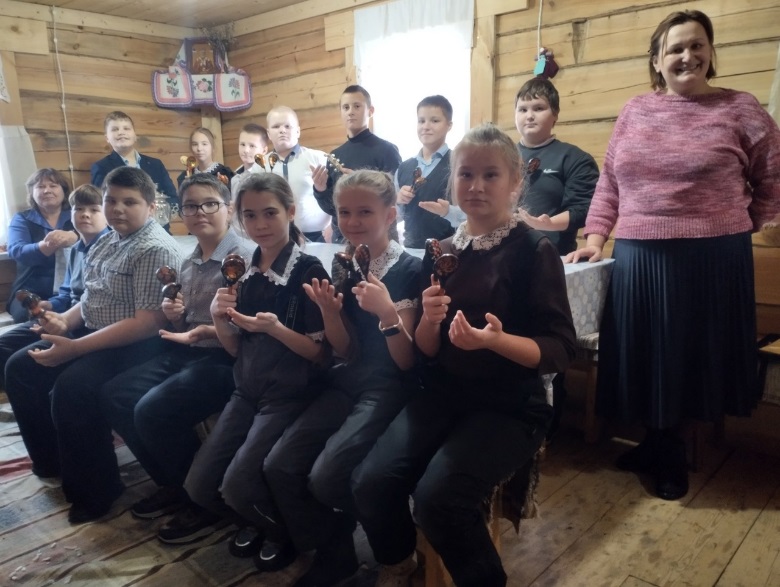 Погружение в русскую культуру через интерактивное пространство:
Мастер классы по народным промыслам
Русские игры, танцы и песни
Гастрономические мастер классы
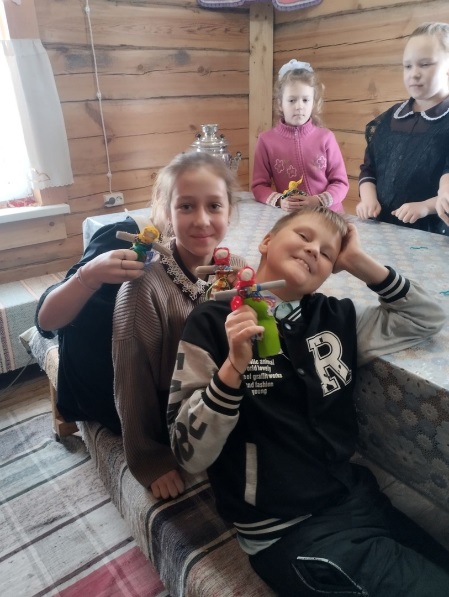 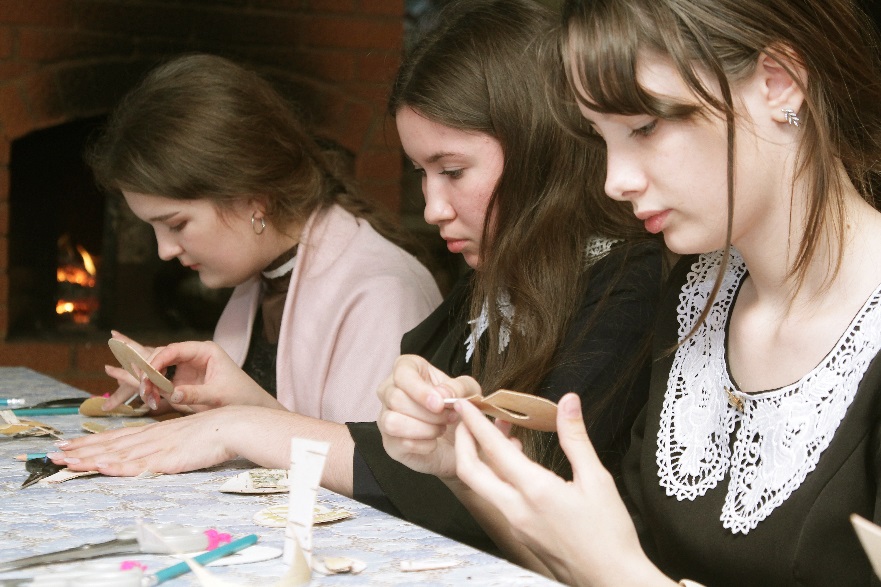 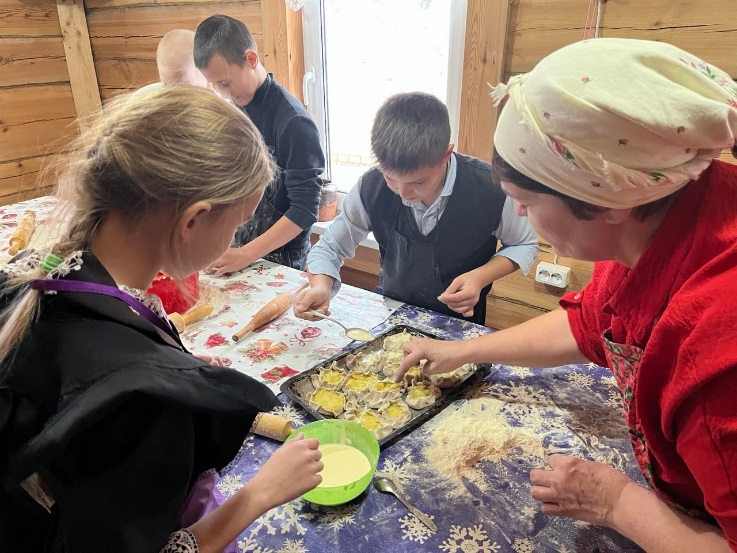 Удмуртская Республика, Завьяловский район, село Гольяны, Пионерская улица, 35.  Тел.8 3412 62 54 36
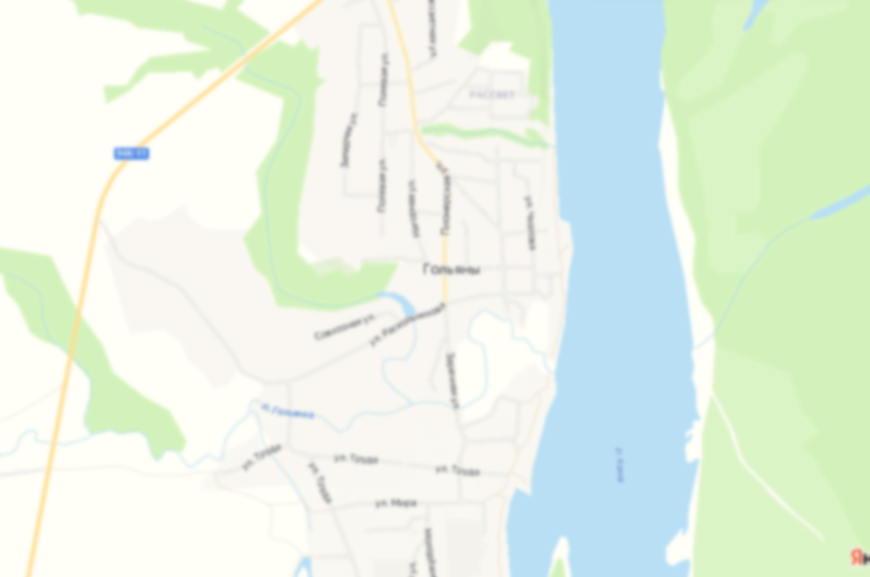 Оружейный склад Ижевского завода, конца ХIХ века с.Гольяны
Объект культурного наследия регионального значения
В 1761г. В  Гольянах была создана пристань Ижевского завода. Через Гольяны на завод поступало необработанное железо, а с завода отправлялась готовая продукция. Первые склады были деревянные. Упоминания о складах встречаются в архивных документах: ведомостях о казенных строениях Ижевского оружейного завода за 1864 г. и 1870 г. Деревянный склад сгорел при пожаре во второй половине 19 века. Взамен ему на высоком берегу села Гольяны был возведен кирпичный оружейный склад Ижевского завода. Здание было выстроено в широко использовавшемся в то время для возведения казенных построек кирпичном стиле.
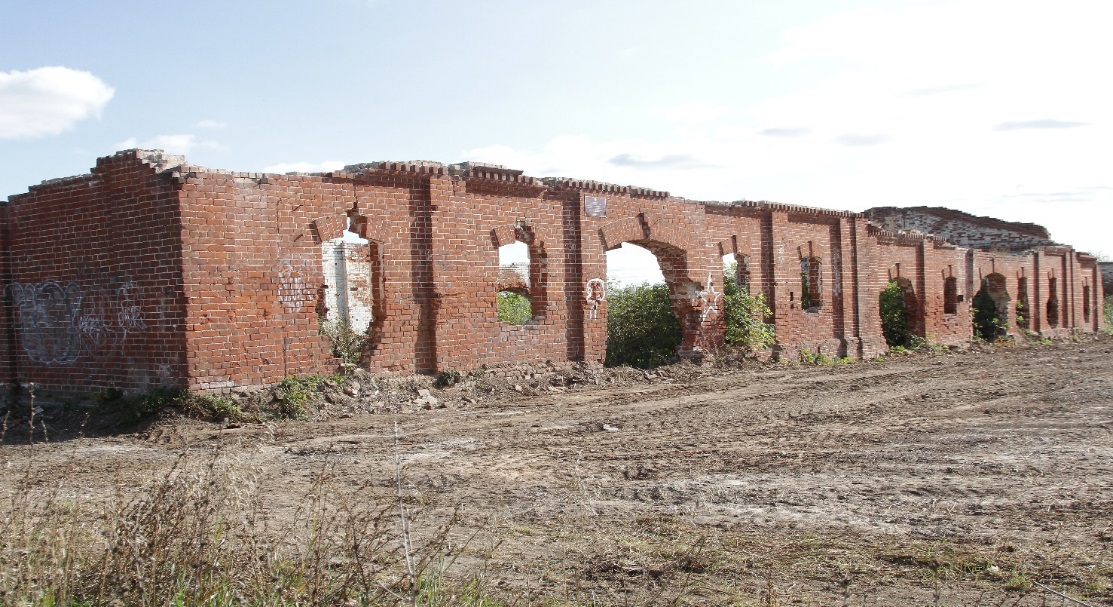 Удмуртская Республика, Завьяловский район, село Гольяны, ул. Чкалова, 6а
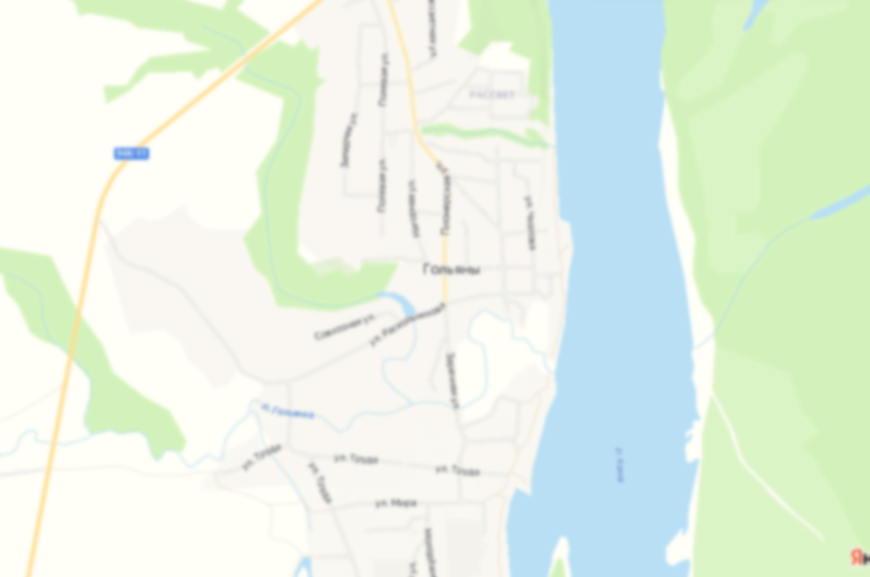 Братская могила революционеров, замученных в плавучей тюрьме в 1918 году
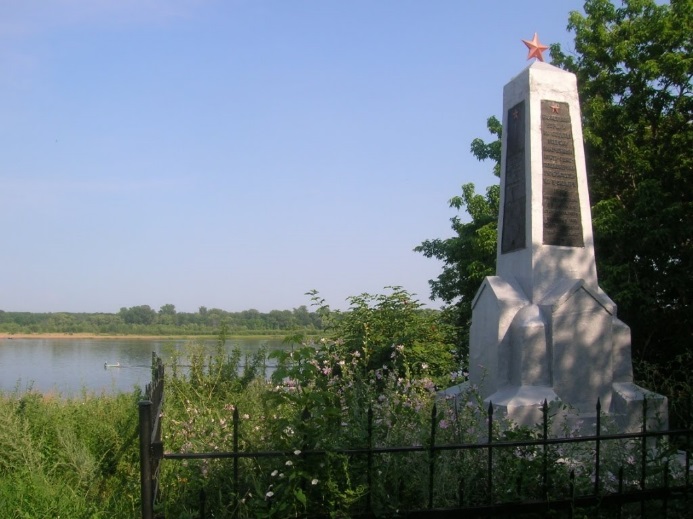 Объект культурного наследия регионального значения
В 1928 году, в 10-ю годовщину освобождения «Баржевиков» из белогвардейского плена, был открыт памятник – обелиск на берегу Камы в Гольянах, построенный на пожертвования трудящихся Прикамья. Чугунная плита с отлитым текстом надписей, была выполнена учениками ФЗО Воткинского завода. Тогда же Гольяны переименовали в
Раскольниково, так село называлось в течение 10 лет.
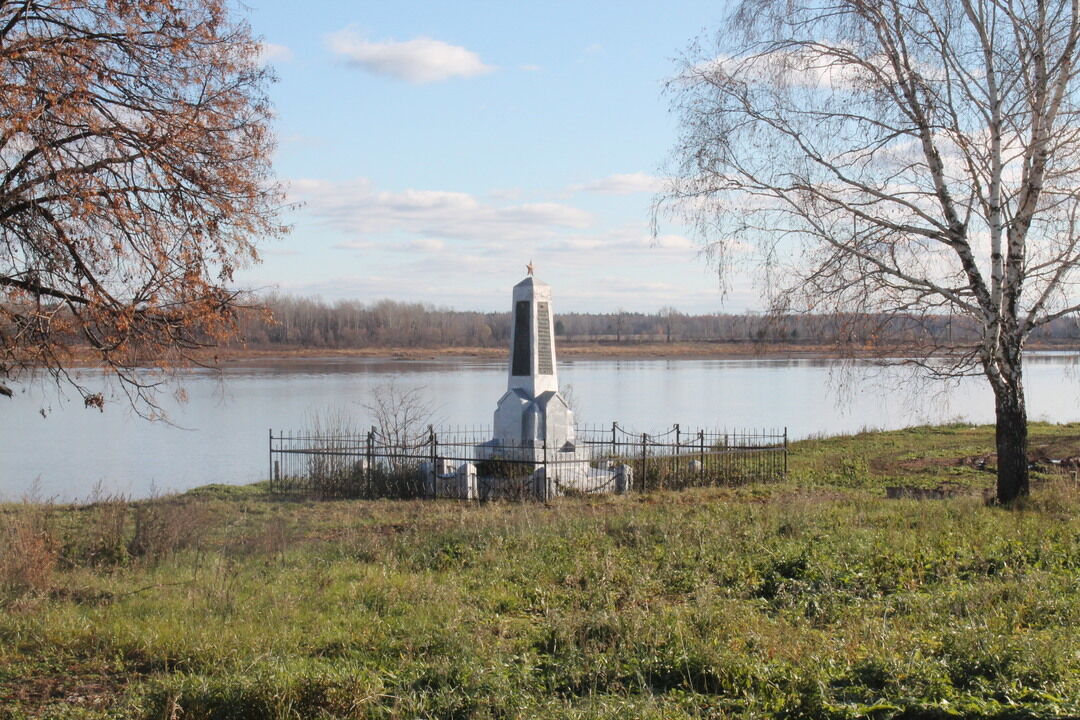 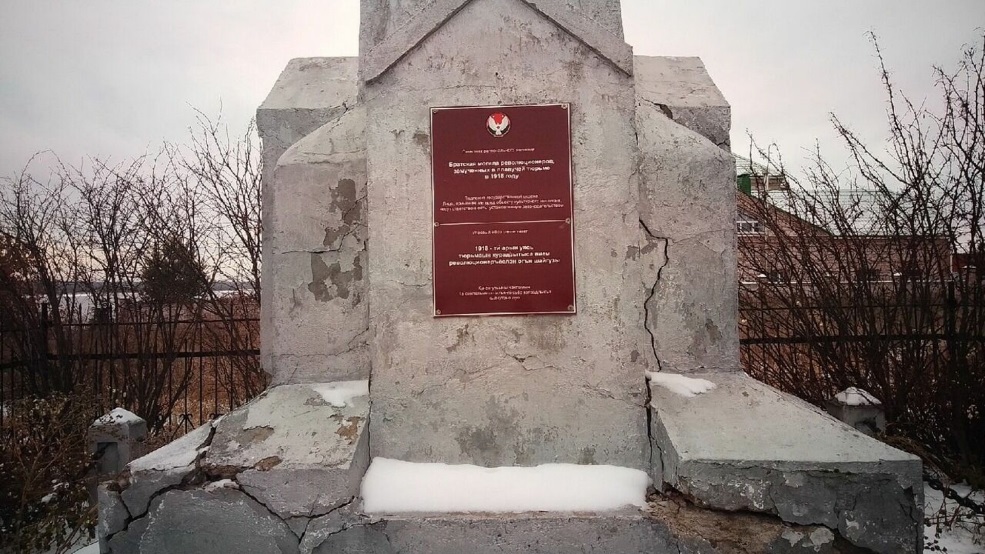 Удмуртская Республика, Завьяловский район, село Гольяны, ул. Горького, 15
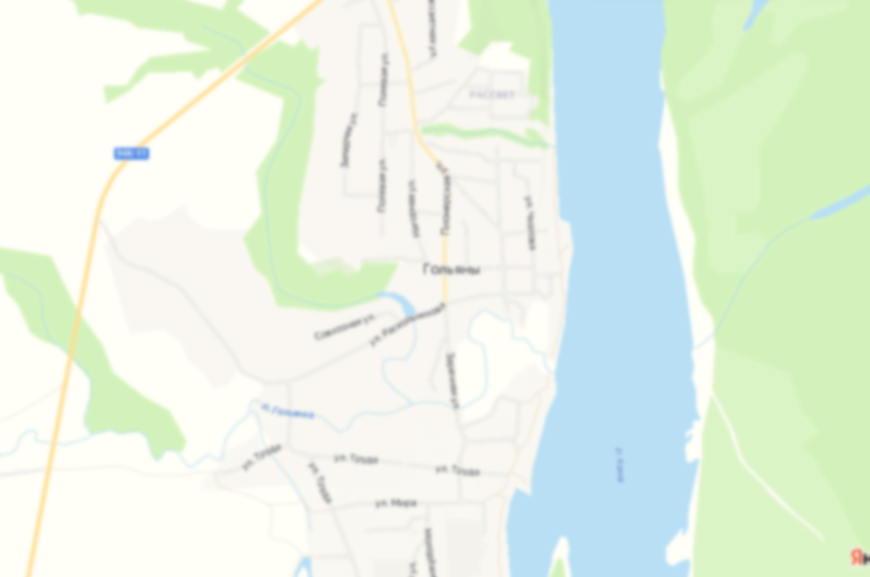 Вековой дуб в с.Гольяны
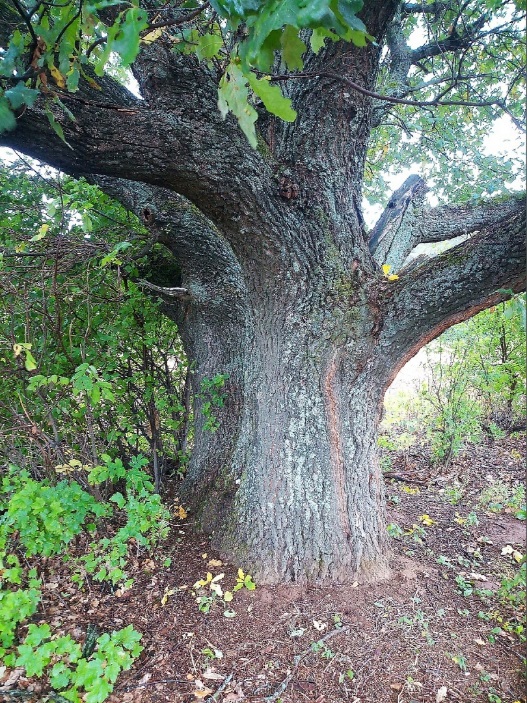 Удивительное в дубе то, что растёт он сразу четырьмя независимыми стволами из одного места, образуя мощную крону. 
Дуб черешчатый внесён в реестр удивительных деревьев России под № 964.Достигает дуб высоты 15 м,  его возраст составляет 95-100 лет, общий обхват 5,8м.
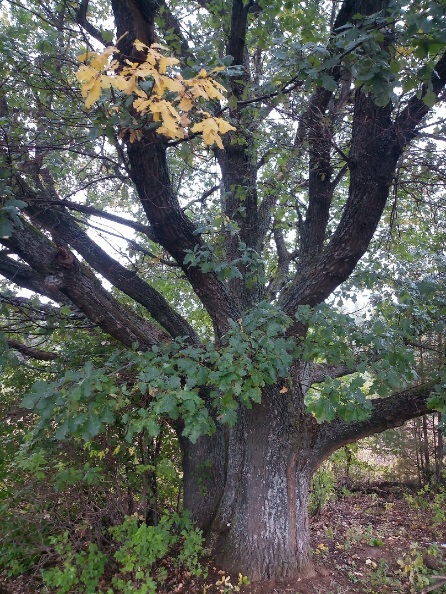 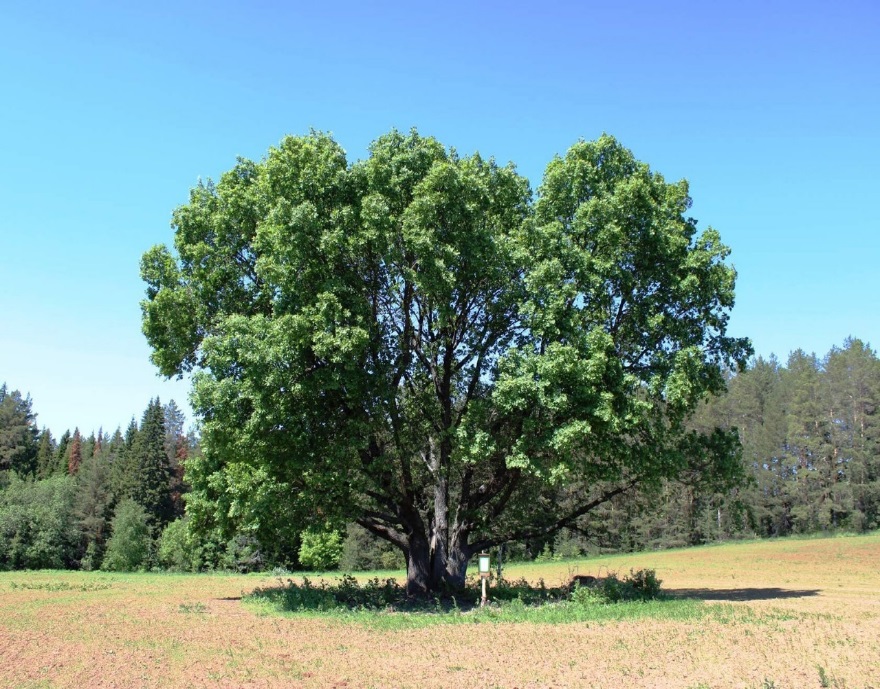 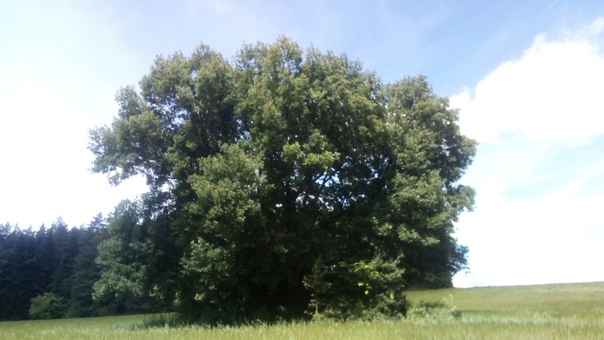 Удмуртская Республика, Завьяловский район, Удмуртская республика, 1,3 км от с.Гольяны
Холодный ключ с.Гольяны 

Единственный в Удмуртии естественный рельеф для занятий скалолазанием.
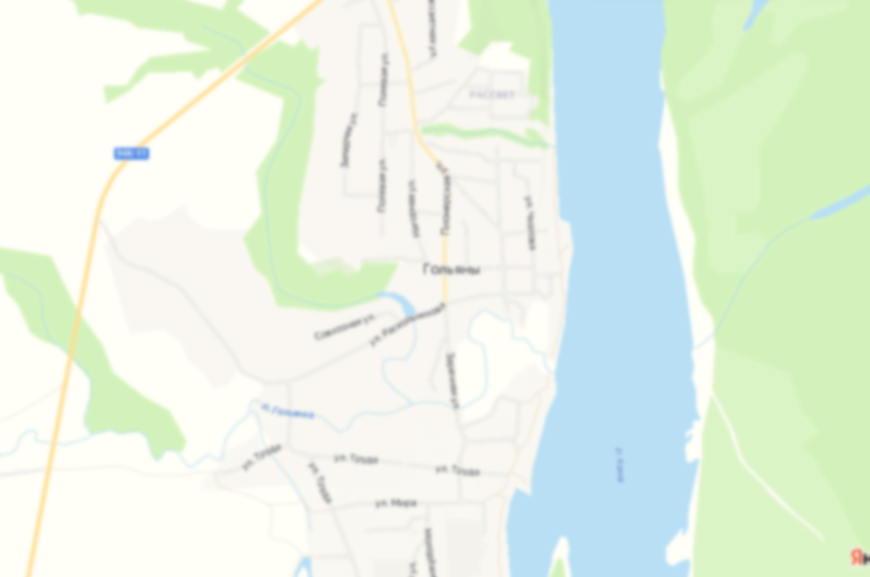 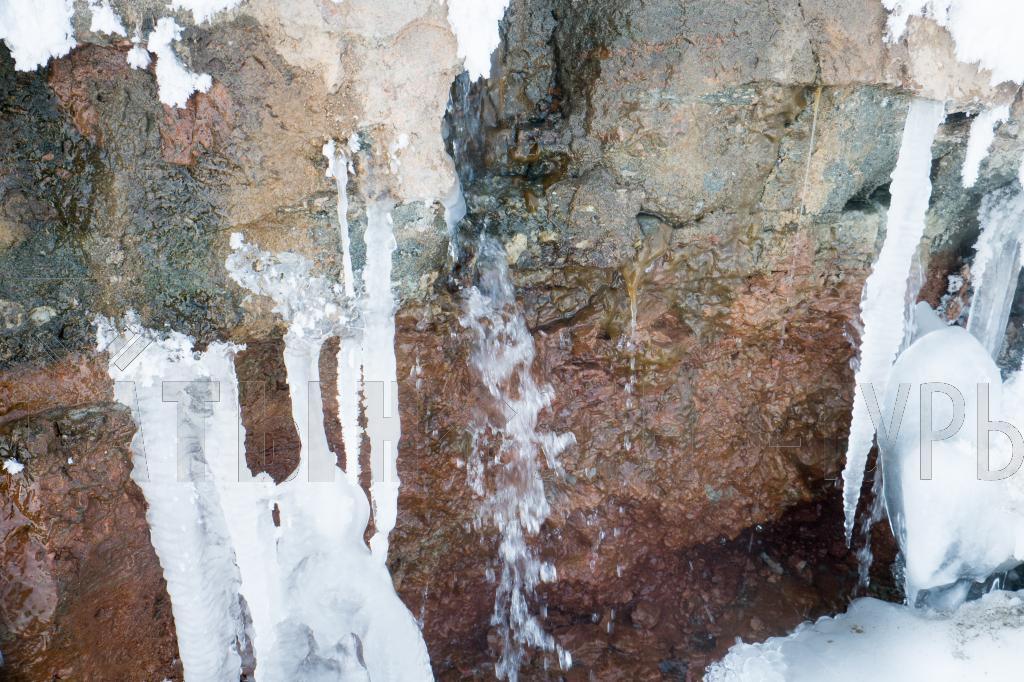 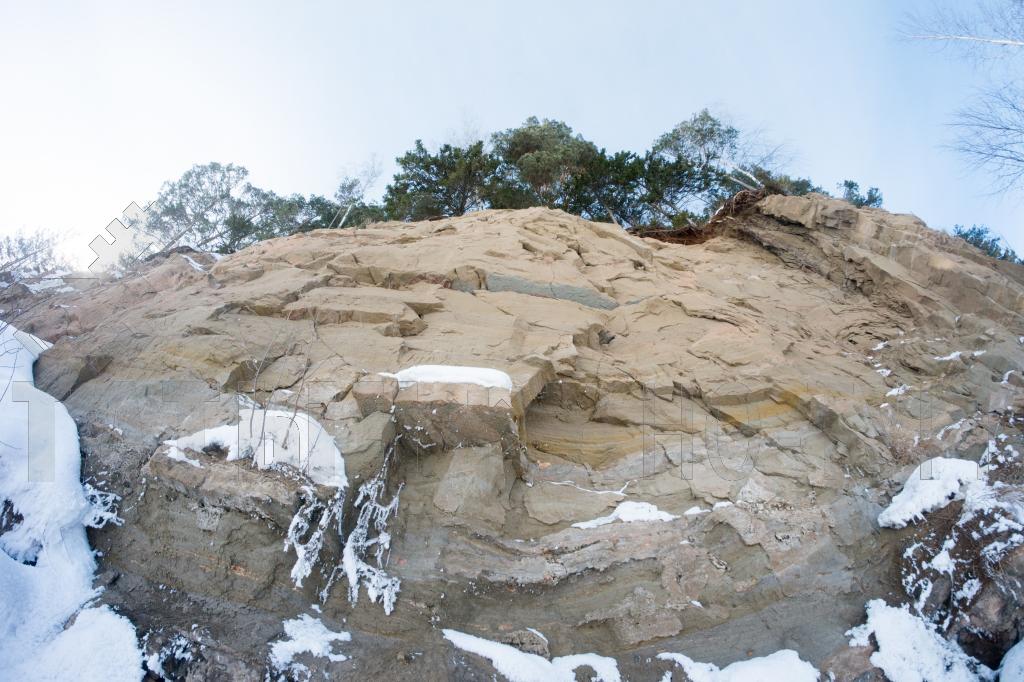 Удмуртская Республика, Завьяловский район с.Гольяны.
Координаты: 56.739611, 53.748722 (до конца центральной улицы села, поворот на лево и до берега Камы).
Крестовоздвиженский храм, 2016
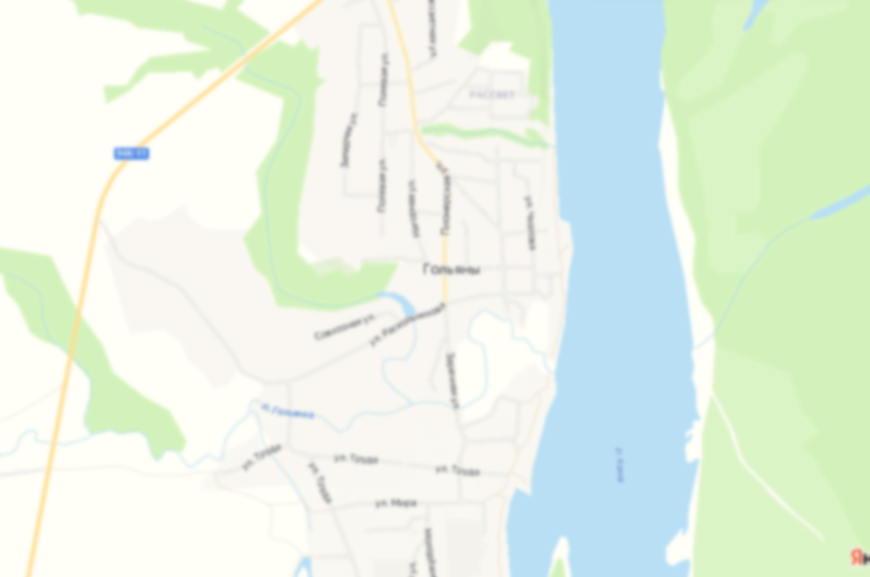 Крестовоздвиженский храм с.Гольяны (не сохранилось)
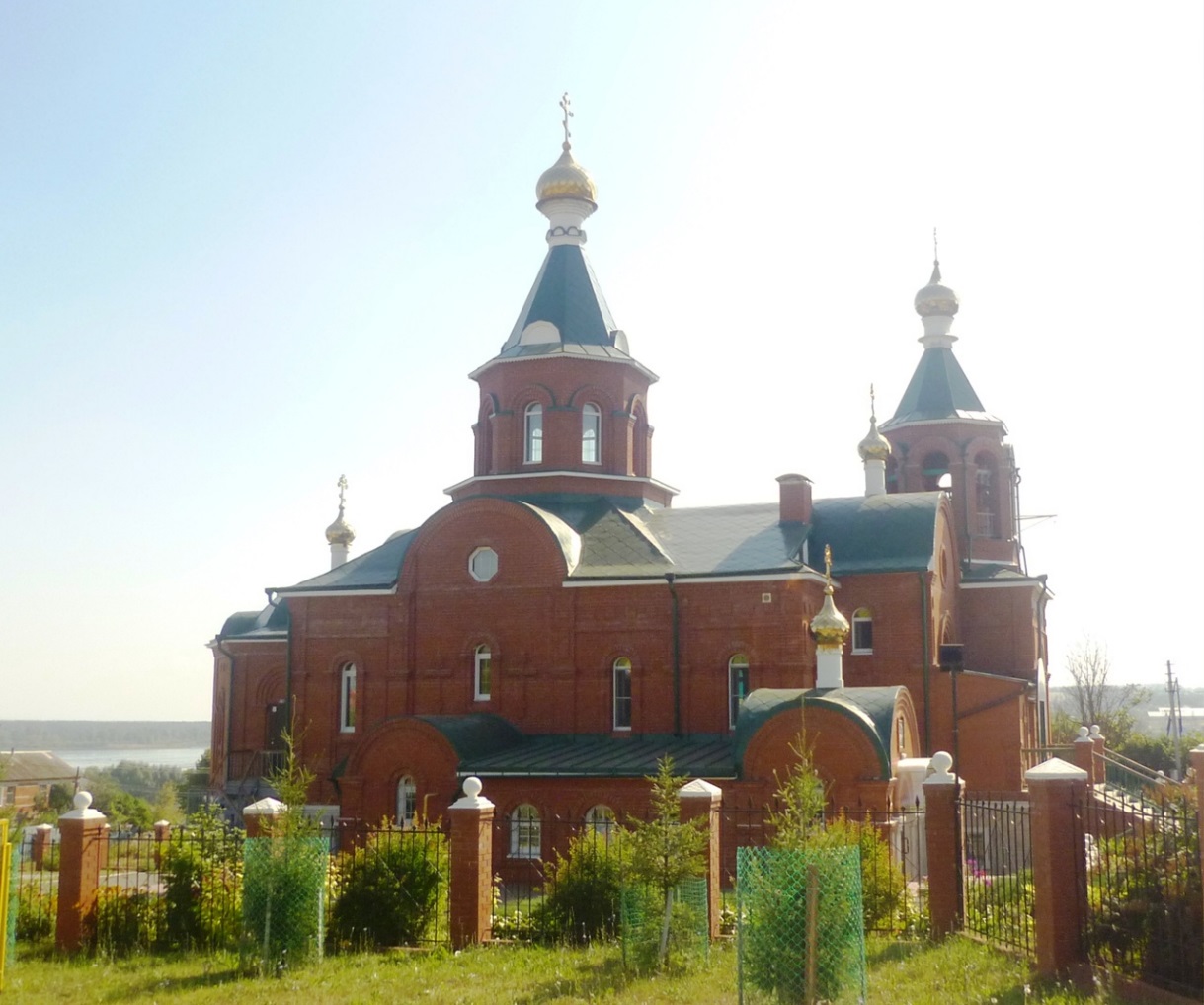 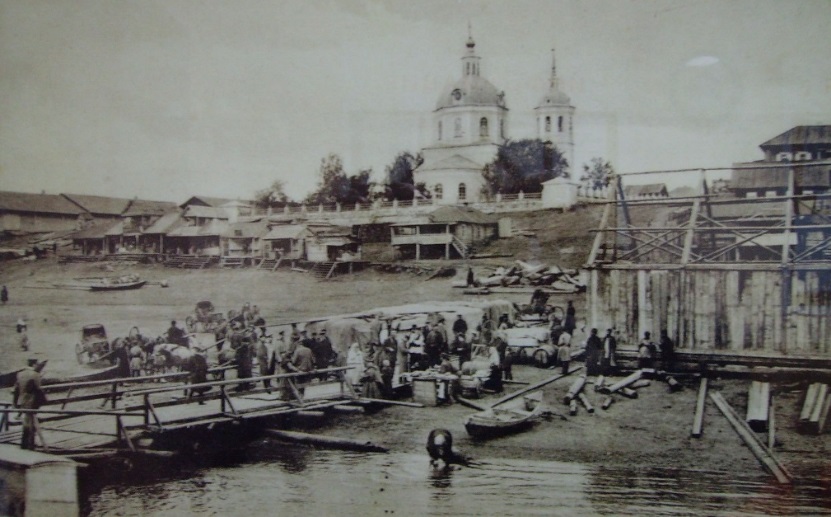 В 1862 г. в с. Гольяны была построена часовня, а в 1876 г. при церкви открыто церковно-приходское попечительство. Крестовоздвиженская церковь была закрыта в 1934 г. Здание передано под зерносклад. Часовня была закрыта в 1927 г. Здание ее передано под склад колхоза.
Удмуртская Республика, Завьяловский район, ул. Пионерская, 29а
База отдыха «Крутые горки»
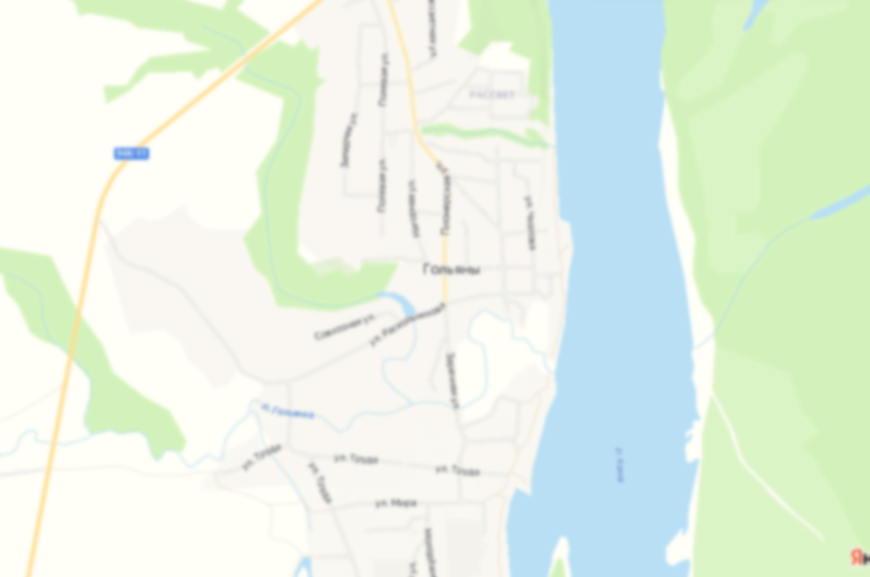 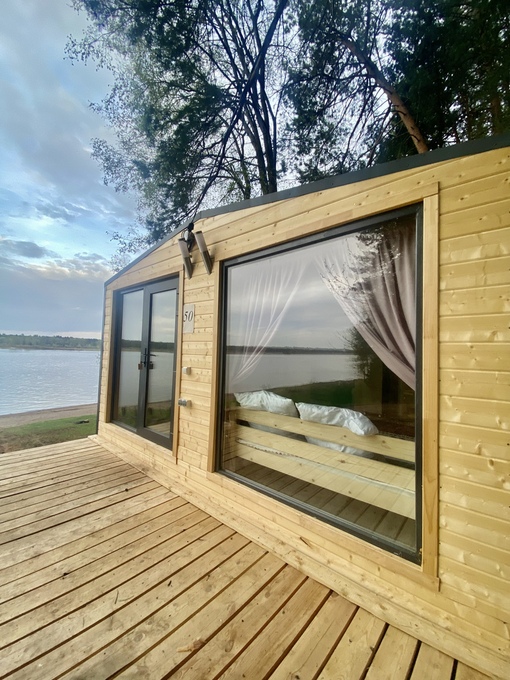 Отдыхающим предлагаются домики для летнего и круглогодичного проживания вместимостью от 2 до 32 человек, у каждого домика - мангальная зона. В летний период возможно трехразовое питание в столовой.
На территории турбазы к услугам гостей баня, бар, бильярд, танцпол, спортивная площадка, лодочная станция, прокат, детская площадка, беседки и столики у реки.
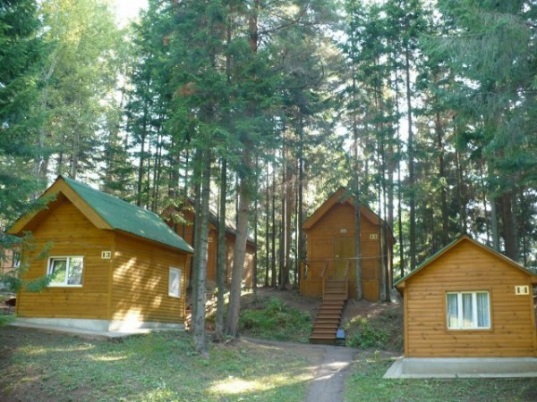 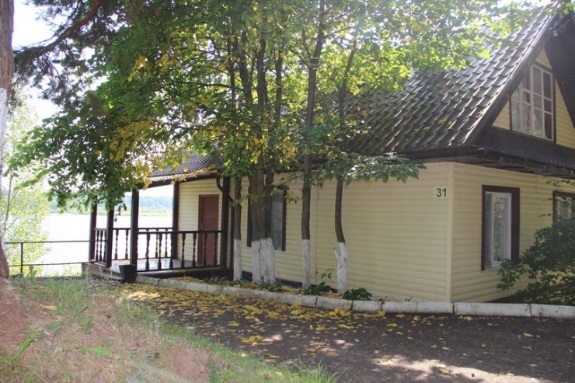 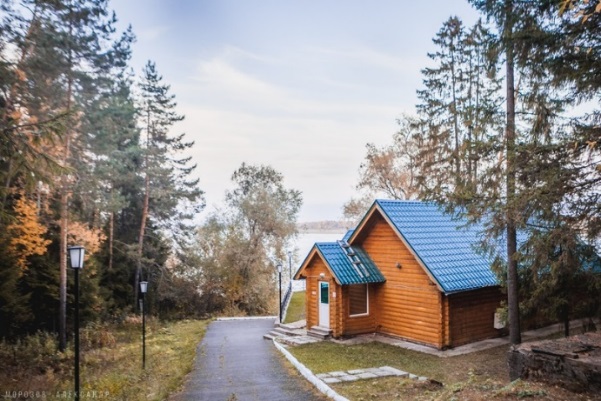 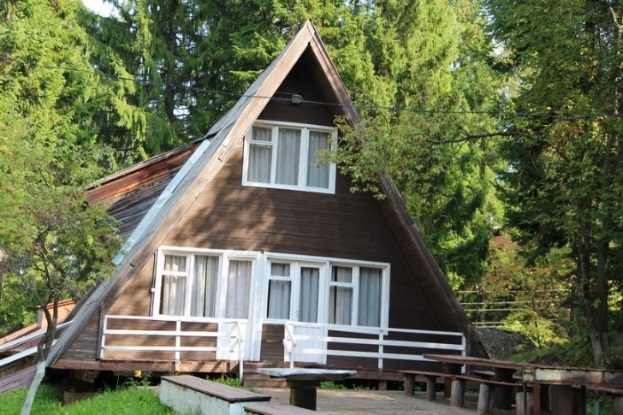 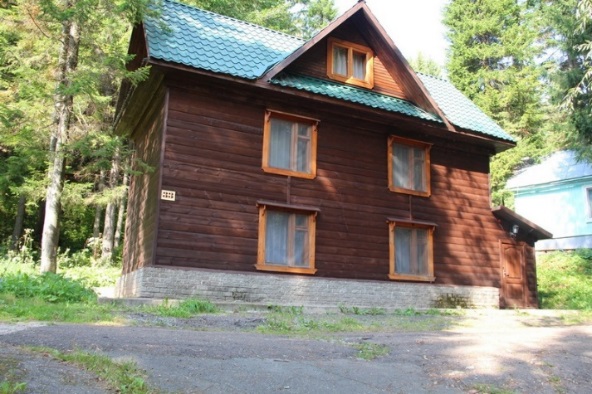 Удмуртская Республика, Завьяловский район,  41 км Гольянского тракта (рядом с д. Макарово) 
Тел. +79090592001
База отдыха «Райский уголок»
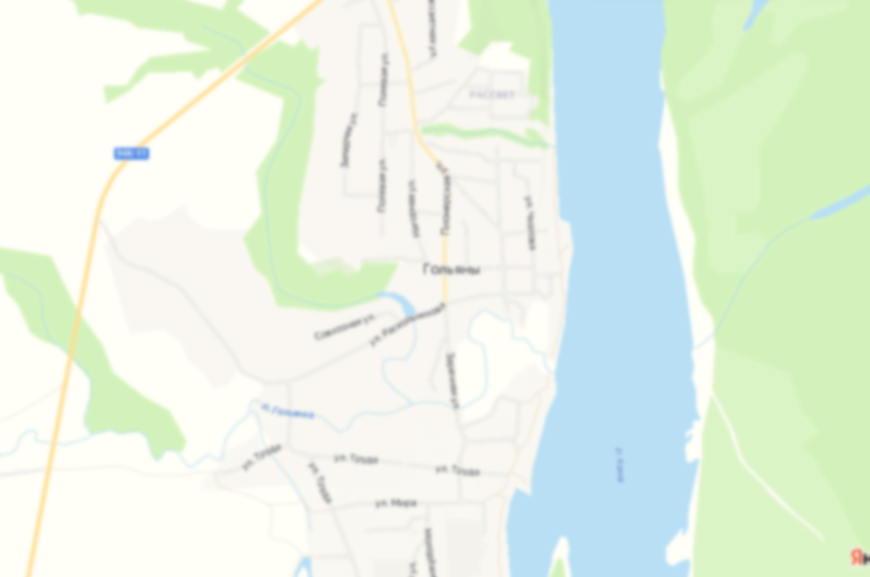 Расположена на берегу реки Кама в живописном месте, окруженном хвойным лесом.  Место для активного отдыха летом и зимой. 
На территории базы: трёхэтажный деревянный коттедж на 12 спальных мест, русская баня на дровах, беседка с видом на Каму, тандыр (мангал особого вида), бассейн под открытым небом, бильярд, охраняемая парковка. В коттедже: WI-FI, домашний кинотеатр, спутниковое ТВ, караоке, банкетный зал, кальян, душевые кабины на каждом этаже, полноценная кухня с холодильником, газовой плитой, духовкой, микроволновой печью, посудой, все необходимые спальные принадлежности. В бане: бассейн, джакузи, комната отдыха, все необходимые банные принадлежности.
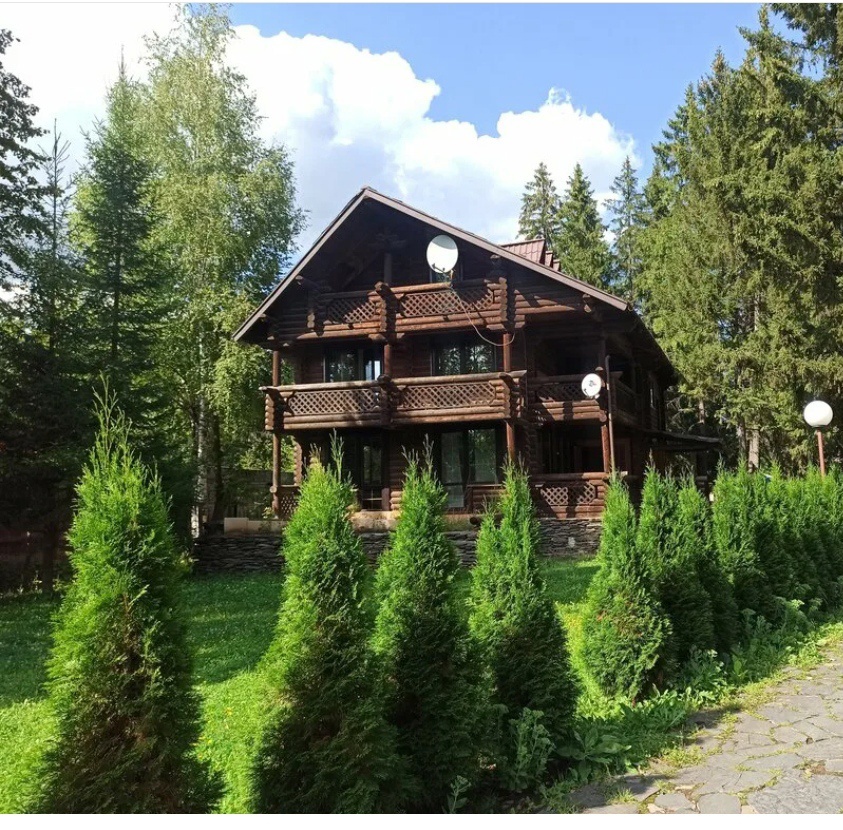 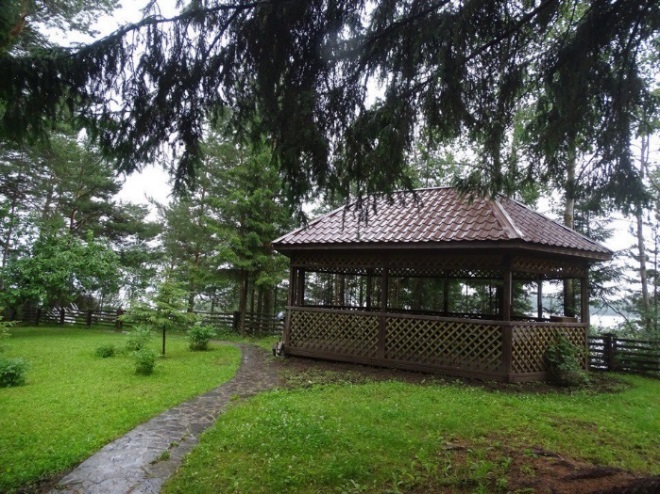 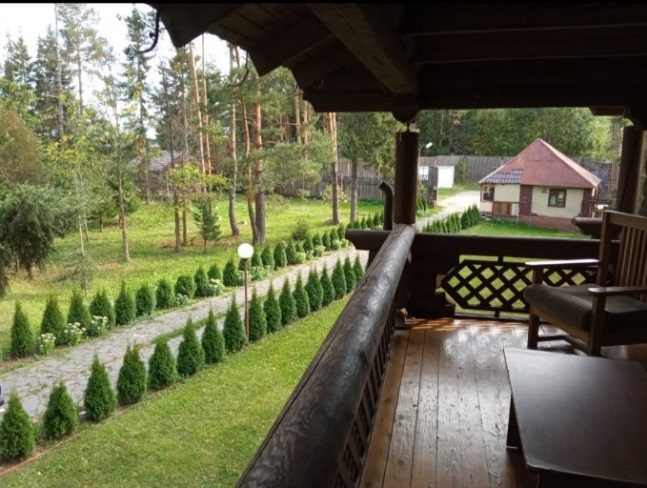 Удмуртская Республика, Завьяловский район, Коттеджный поселок Докша-2
Тел. +79226860686 ​
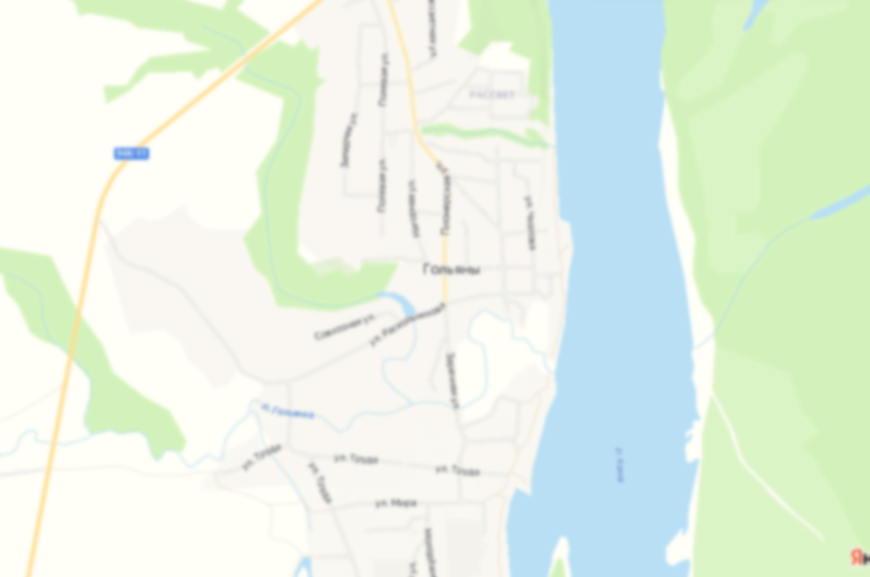 Удмуртский ботанический сад
Площадь территории составляет 674,74 гектара, из которых 327,4 - лесные угодья. В ботаническом саду произрастает 562 дикорастущих растений, а в заповедных лесах встречаются уникальные деревья-долгожители. В ботаническом саду есть питомник саженцев цветов, плодово-ягодных, хвойных и декоративных культур. 
Для посетителей  сотрудники проводят экскурсии, мастер-классы,  мероприятия по сохранению природы, праздники связанные с природой.
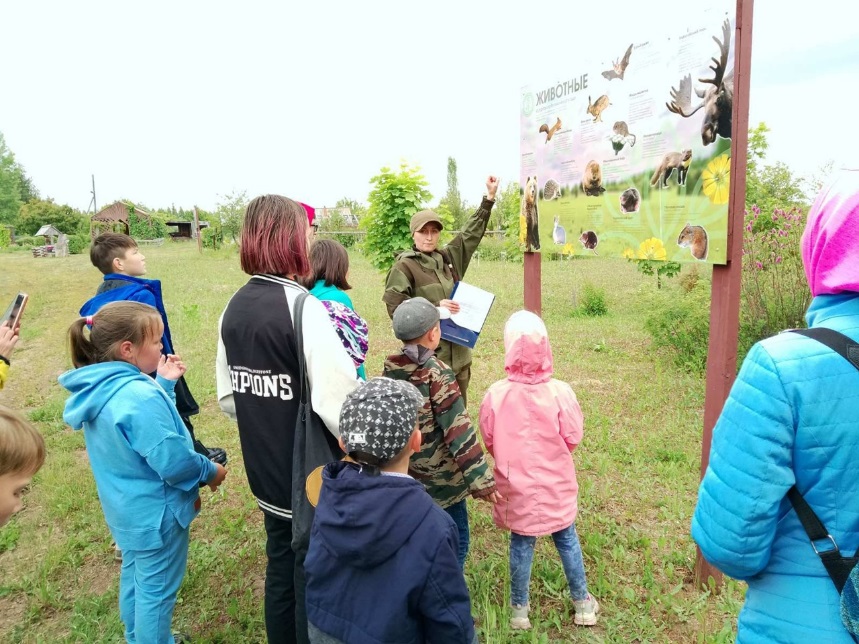 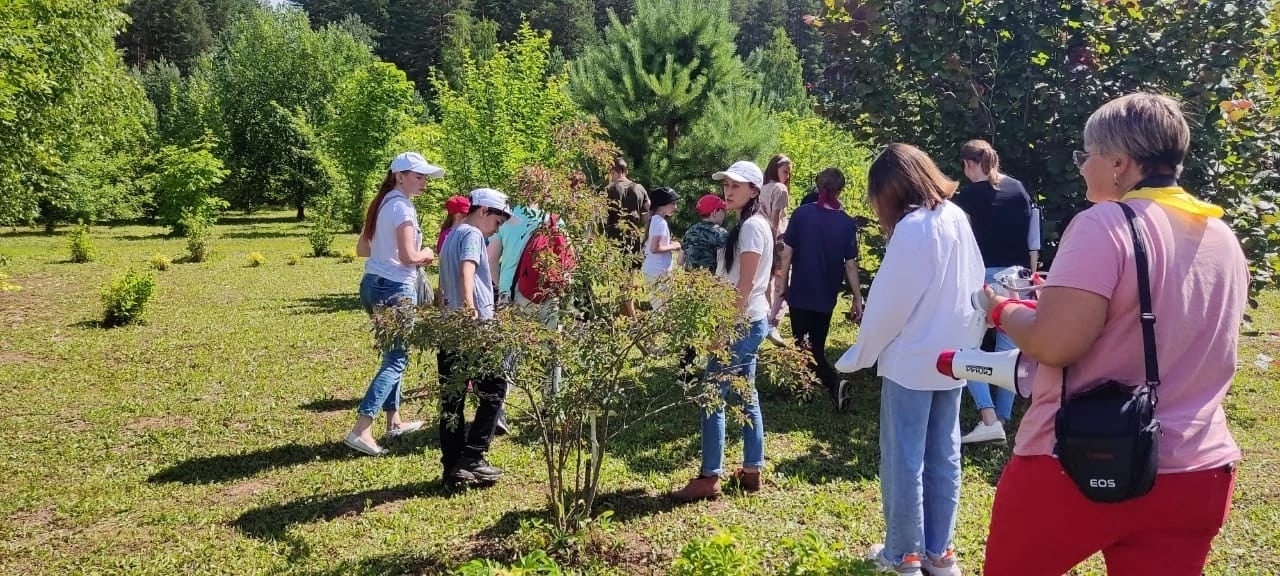 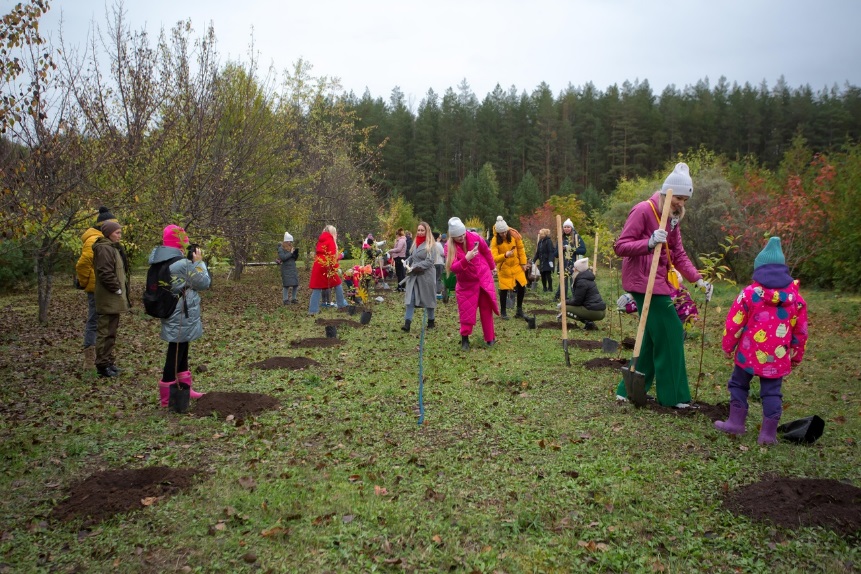 Удмуртская Республика, Завьяловский район, между населёнными пунктами Старая Казмаска и Забегалово, на 30-ом километре автодороги с. Завьялова – с. Гольяны. ​
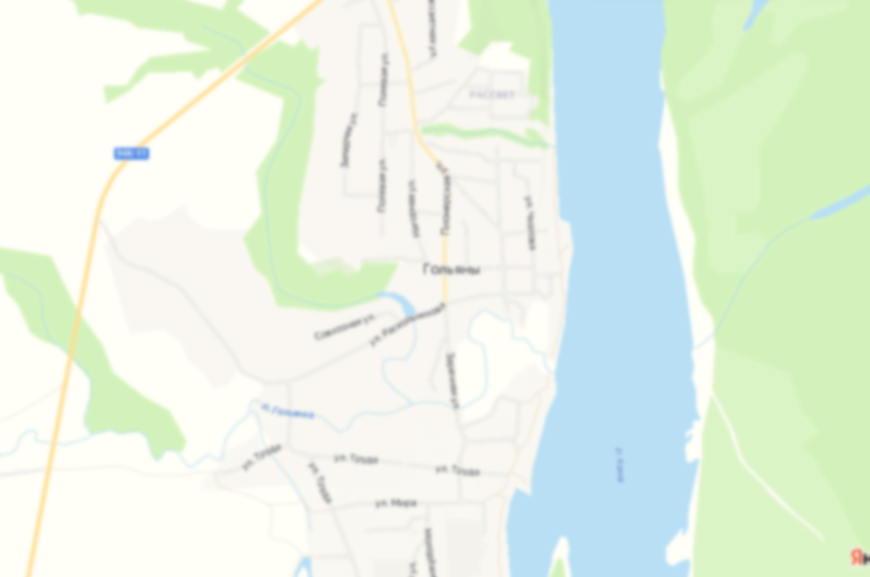